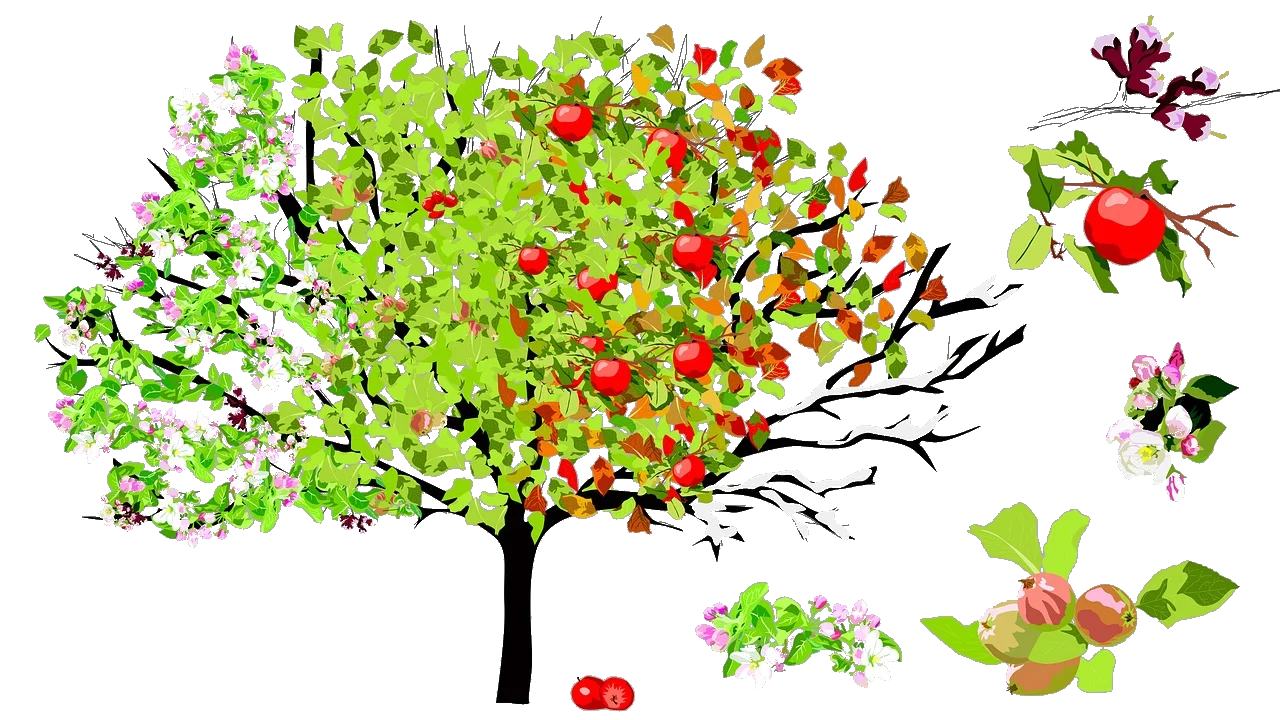 ÆBLET
æblemand
Æblemand, kom indenforÆblemand, kom indenforHar du nogen æblerMed til mig i dagTak skal du ha´
Pæremand, kom indenfor​Pæremand, kom indenfor​Har du nogle pærer​Med til mig i dag​Tak skal du ha'​
​
Blommemand, kom indenfor​​Blommemand, kom indenfor​​Har du nogle blommer​​med til mig i dag​​Tak skal du ha'
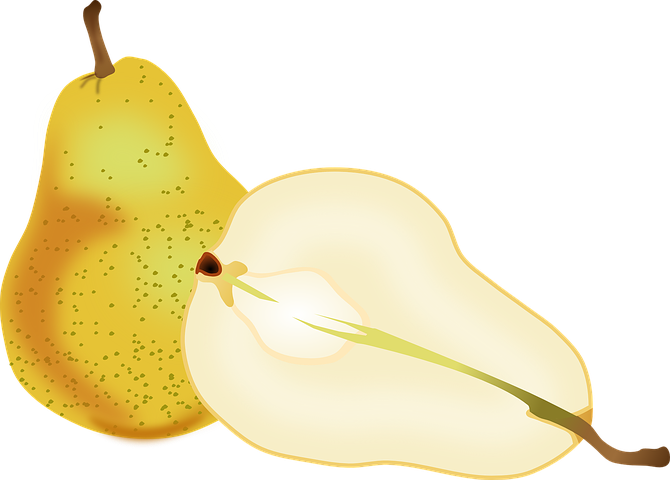 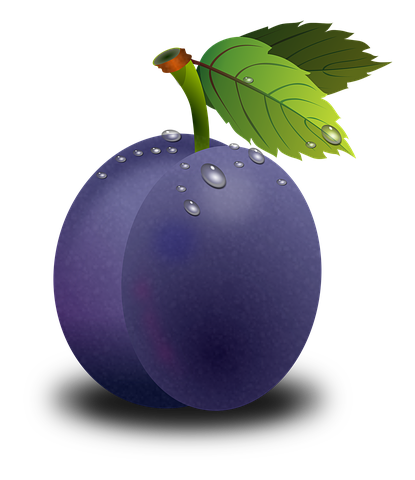 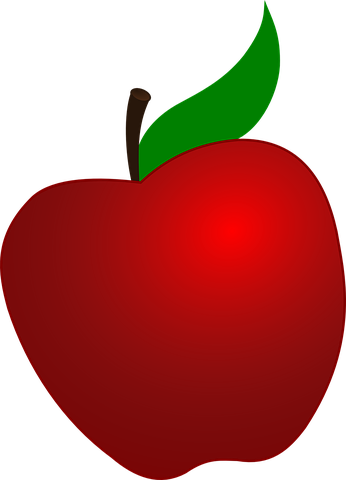 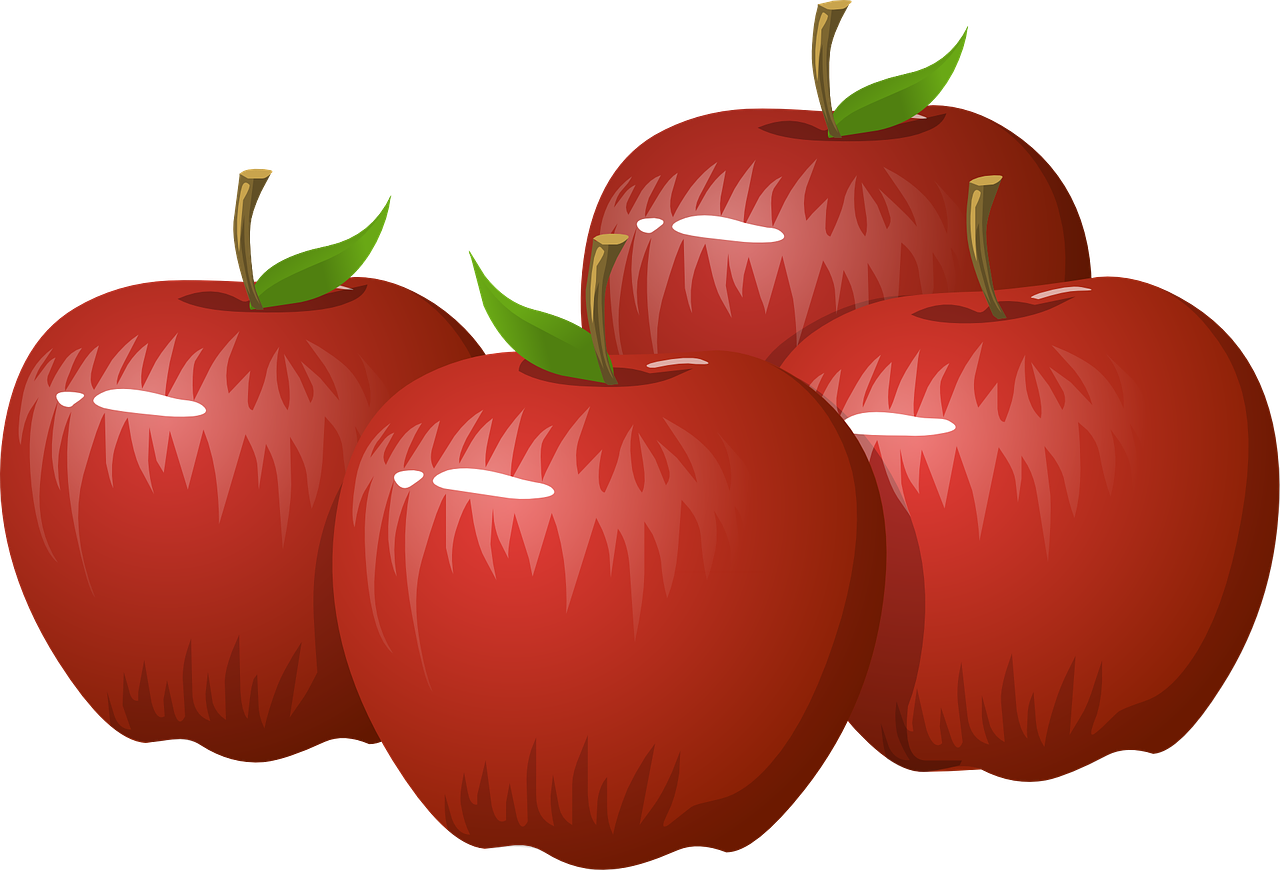 HVAD TÆNKER DU PÅ?
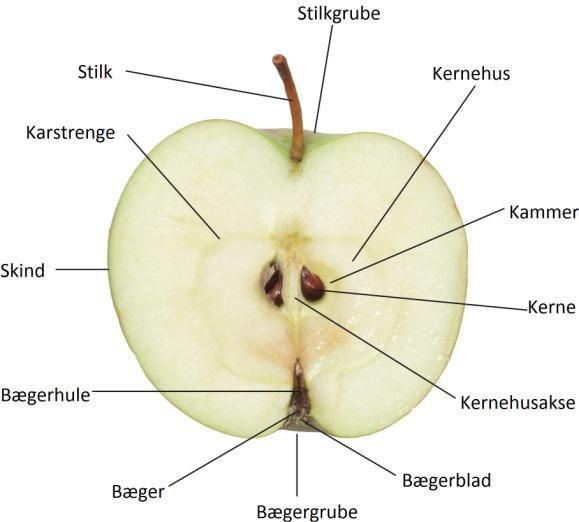 Brug dine sanser
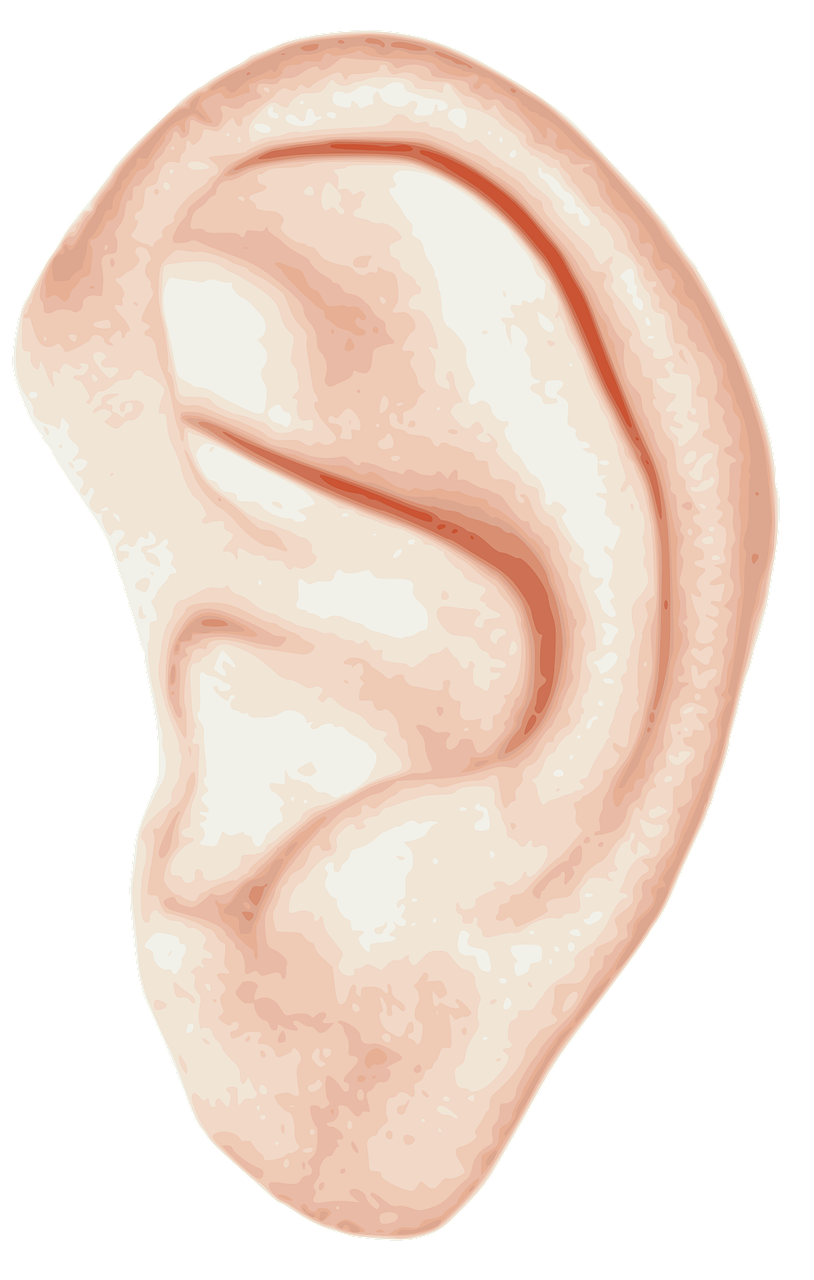 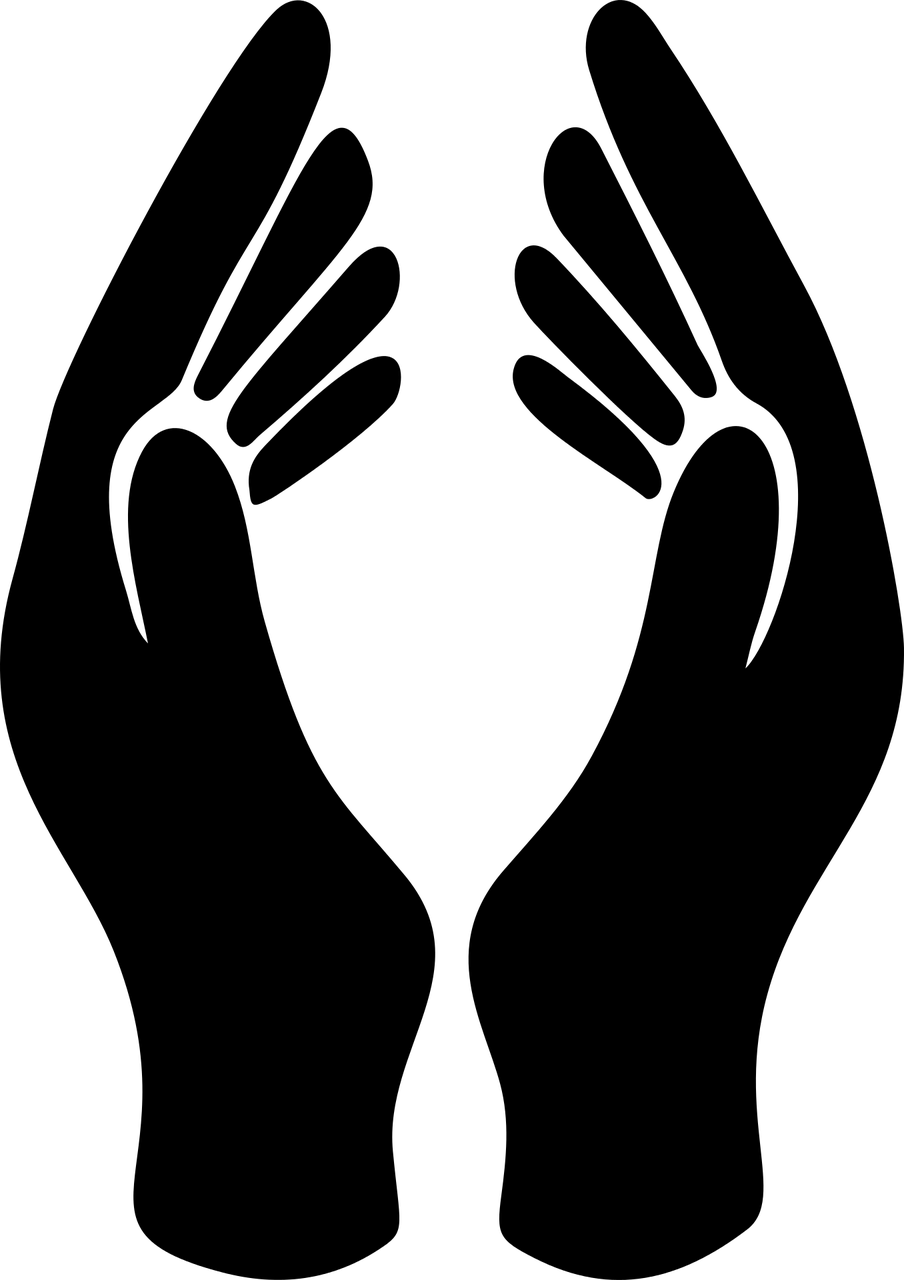 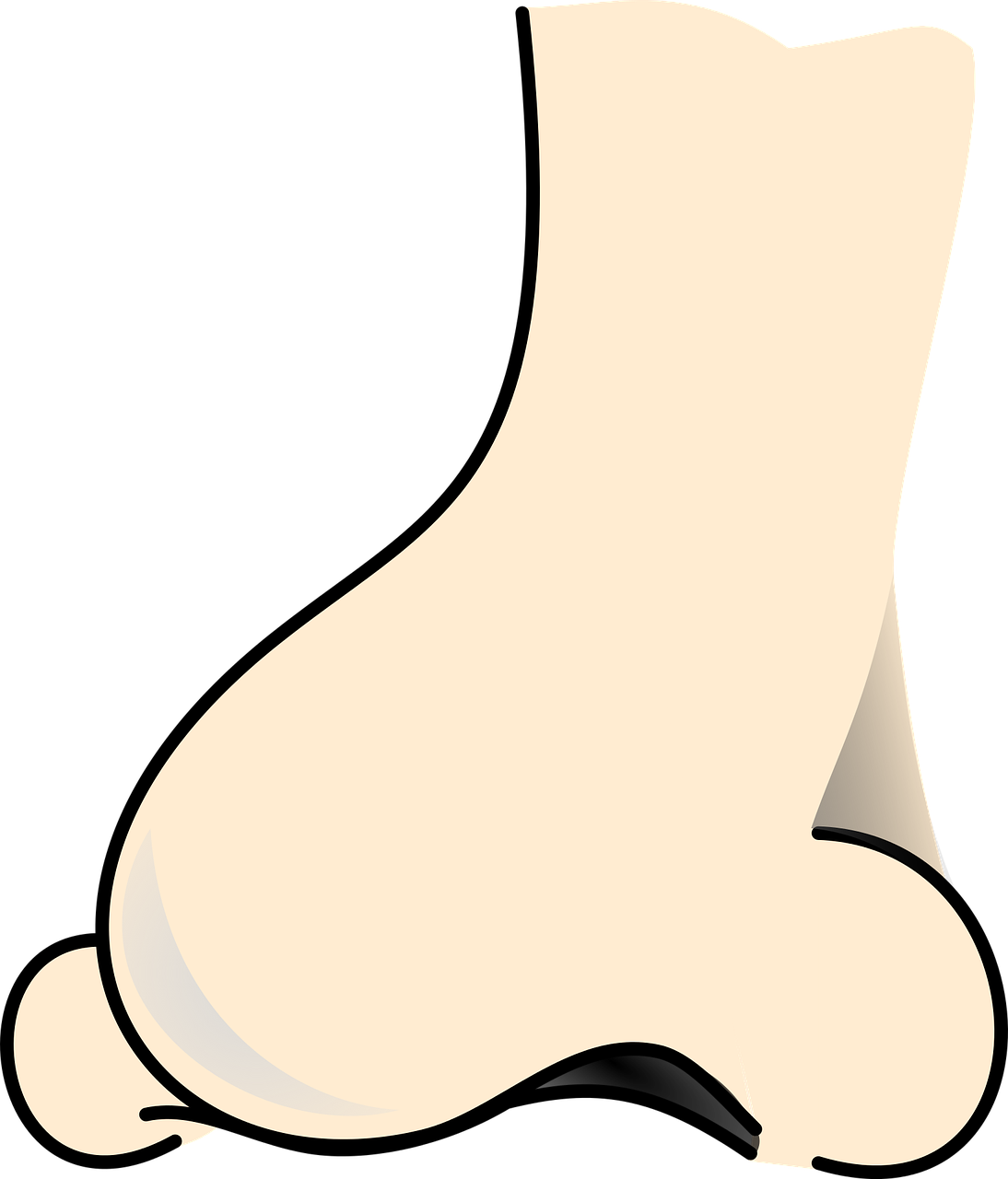 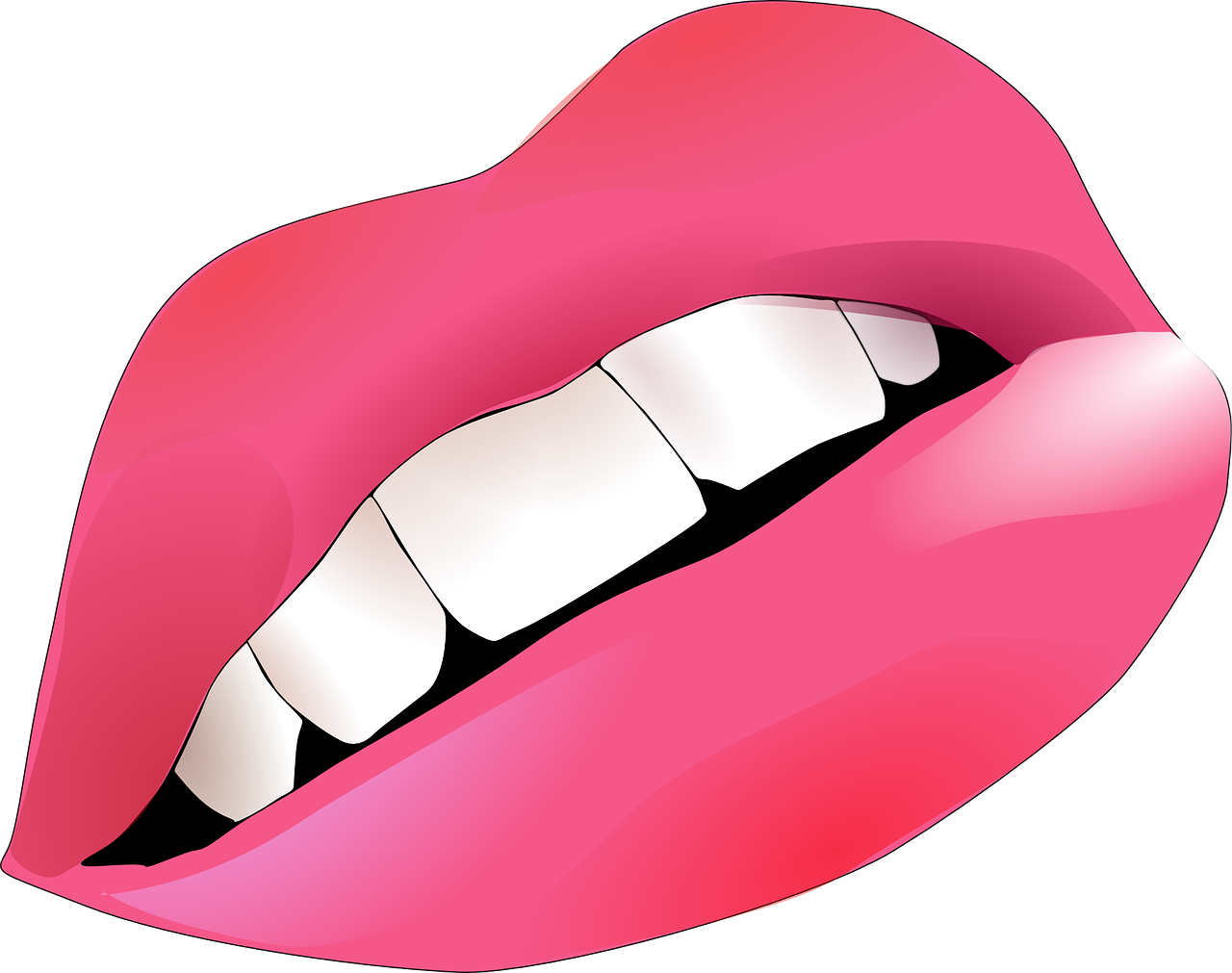 Skriv æbleord med sanserne i dit æblehæfte
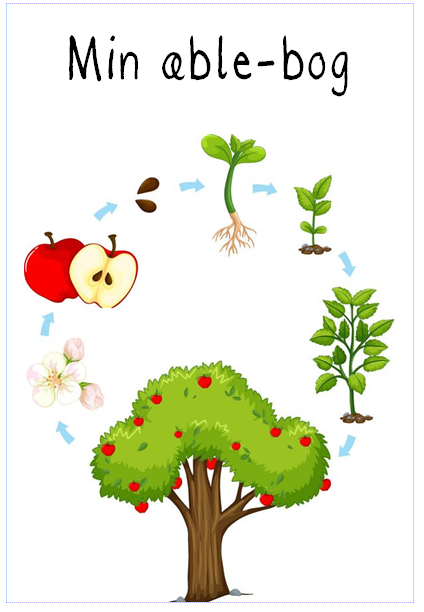 Farv og klip
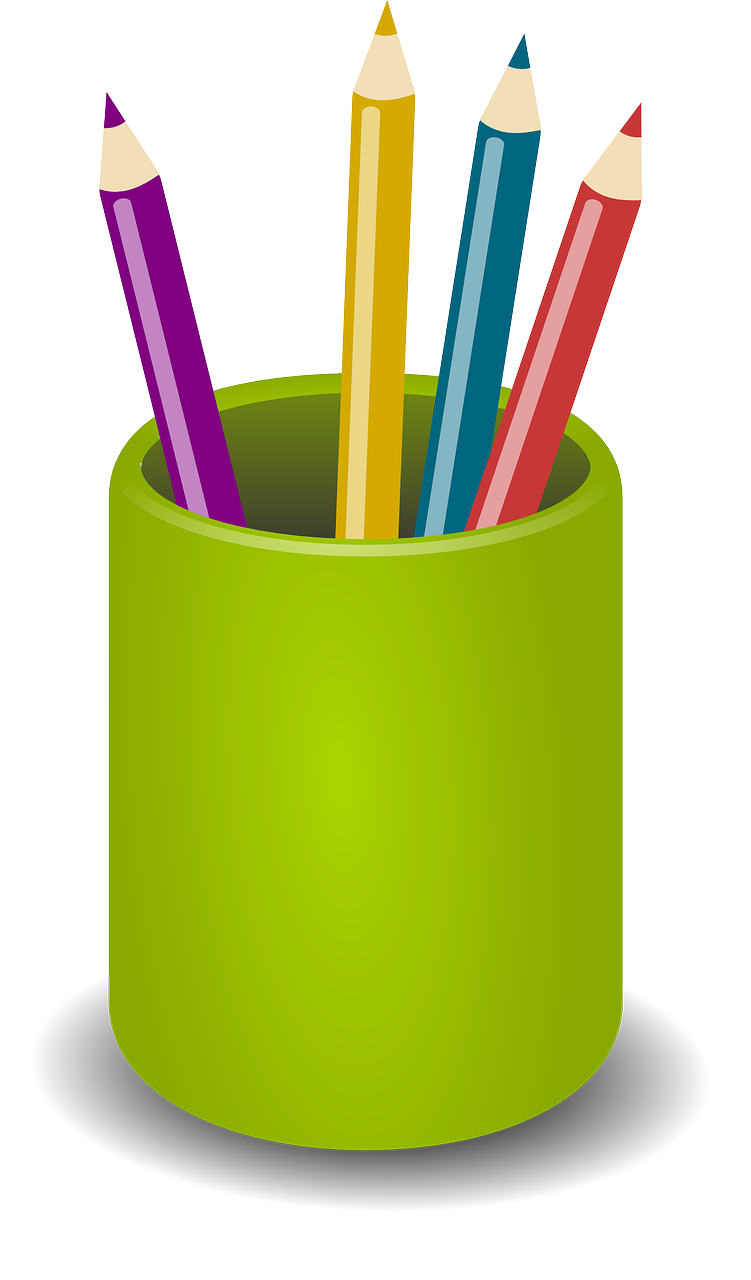 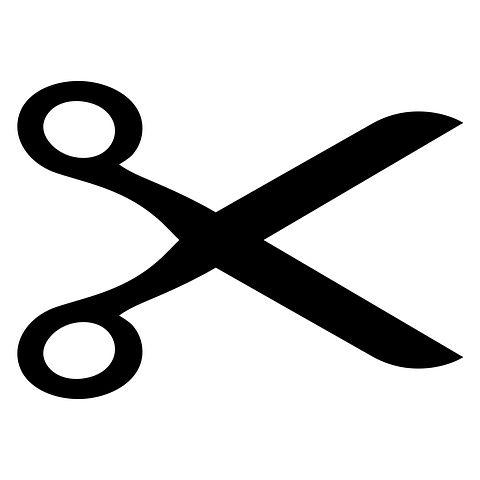 1
2
https://filmcentralen.dk/alle/film/ormens-oje
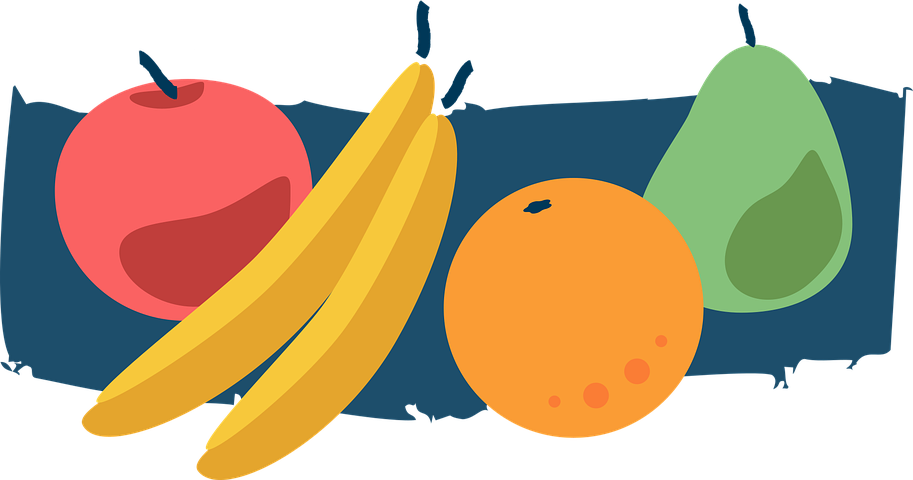 Leg frugtsalat
æbletyvene
https://hval.dk/mitcfu/materialeinfo.aspx?mode=2&page=2&pageSize=50&search=%C3%A6ble&orderby=title&SearchID=f87d9b3a-db10-4dde-a1e2-dc30decf470e&ClassesWithOr=1&index=34
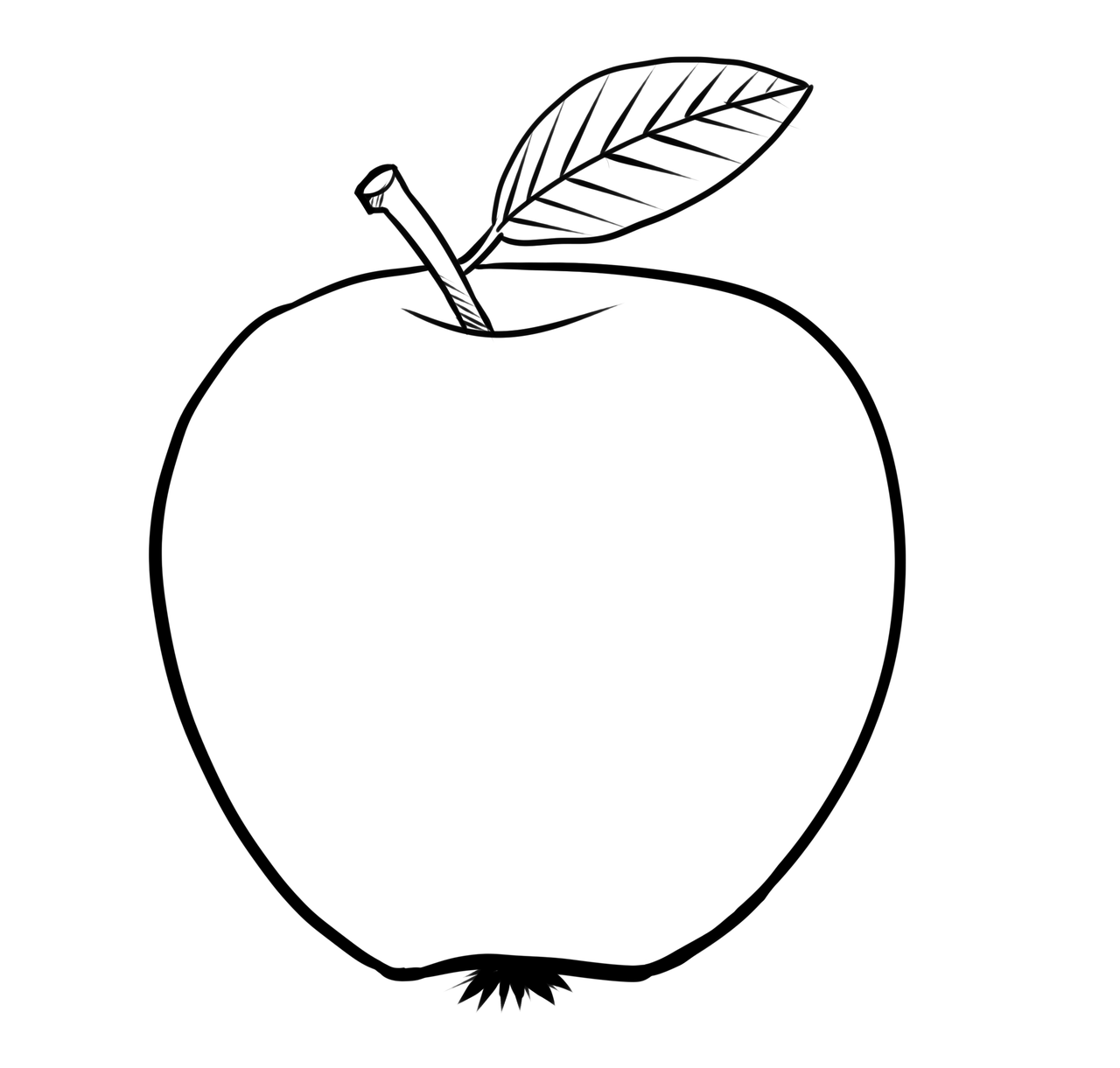 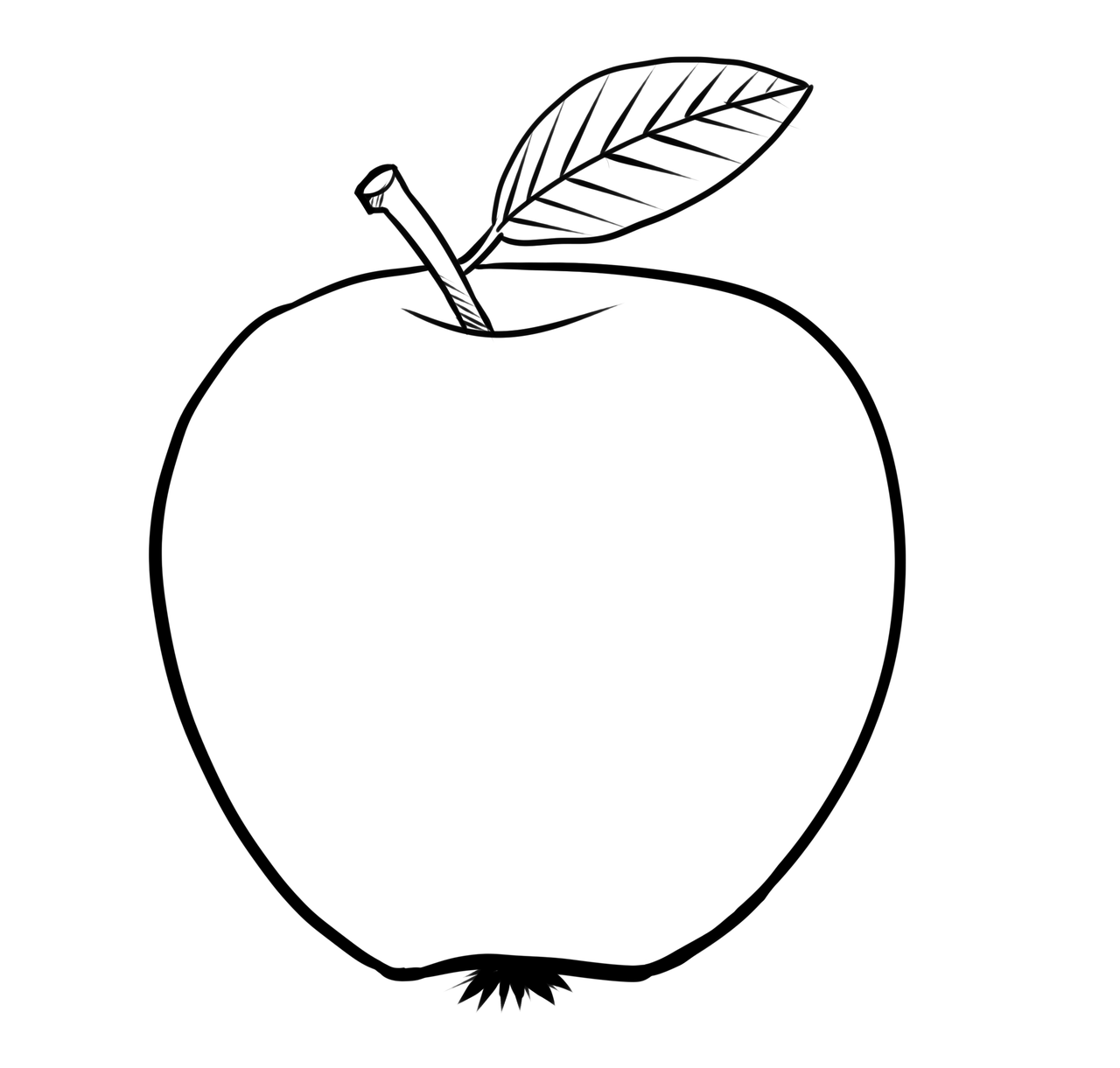